Iowa State University
2016 Clean Snowmobile Challenge
Agenda
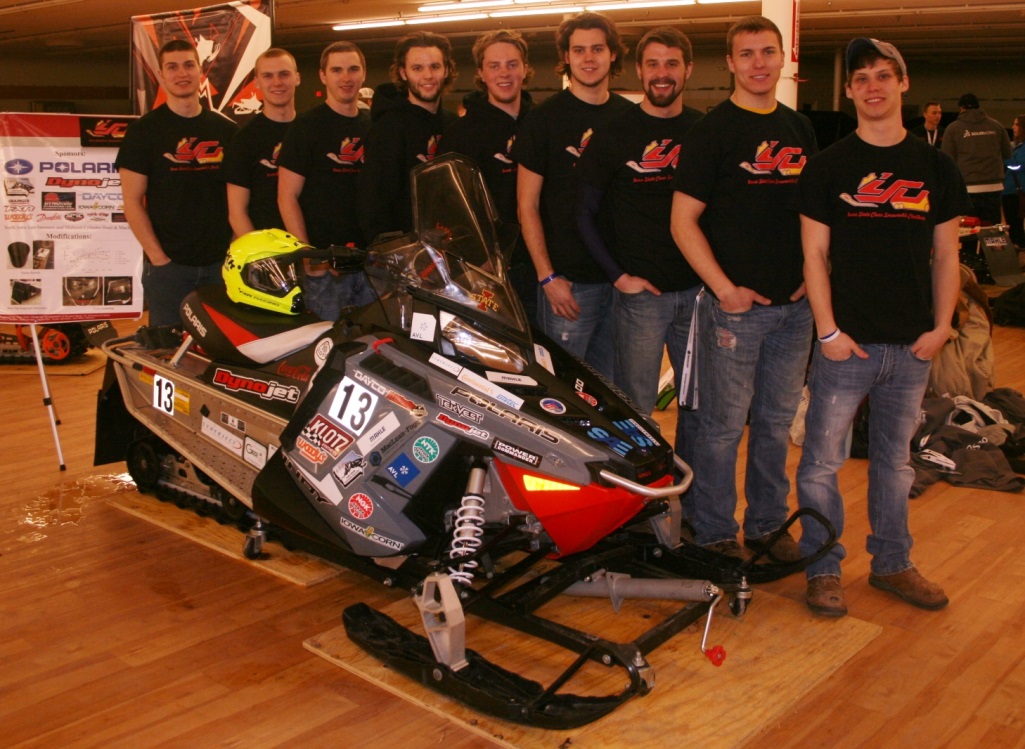 Chassis Selection
Chassis Improvements
Exhaust Treatment
Engine Calibration
Questions
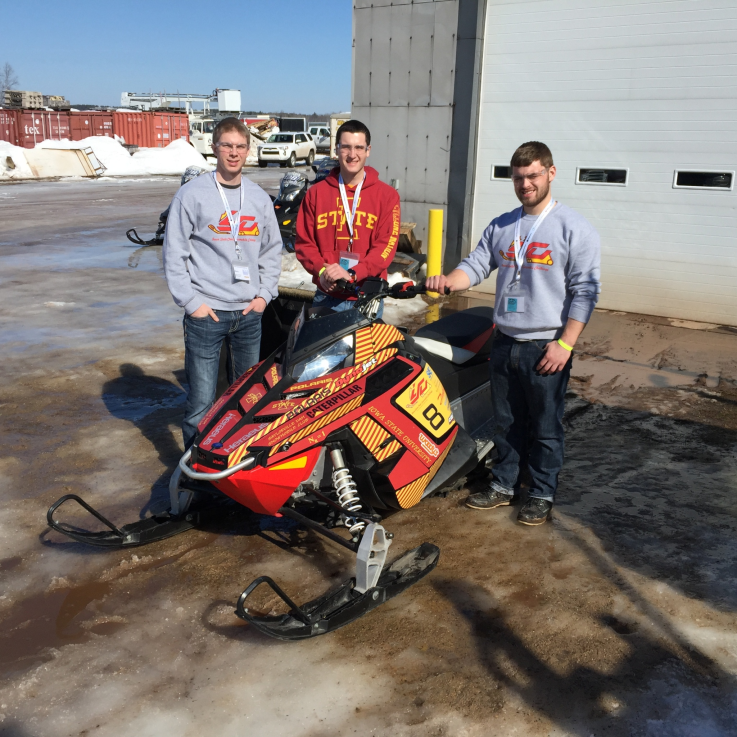 Chassis Selection
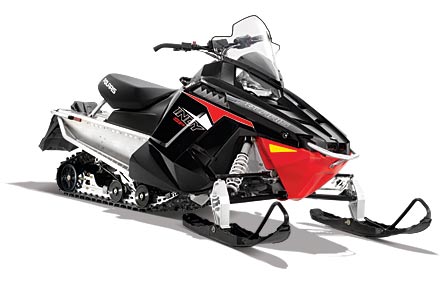 2014 Polaris Indy 800SP
795cc Cleanfire Liberty 2-stroke
Aluminum ProRide Chassis
Chassis Selection
Buyer brand preference
Chassis Selection
Buyer engine displacement preference
Chassis Selection
Importance of fuel economy to buyers when purchasing snowmobile
Chassis Improvements
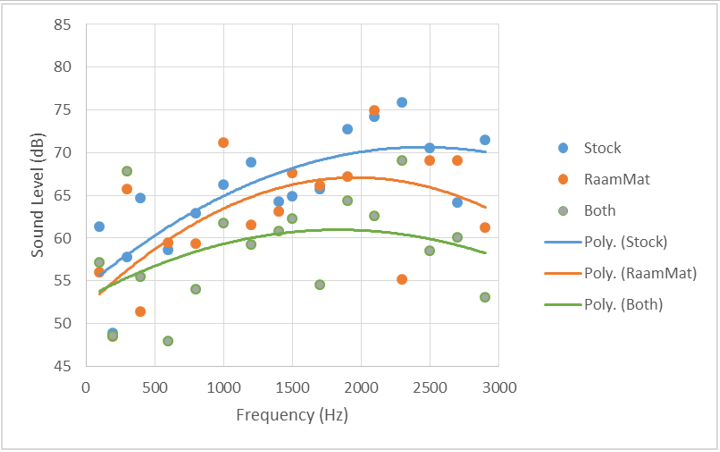 Sound Deadening Material:
RAAMmat BXT II
Placed in engine bay
Significantly reduced noise levels from engine
Chassis Improvements
Buyer riding conditions preference
Chassis Improvements
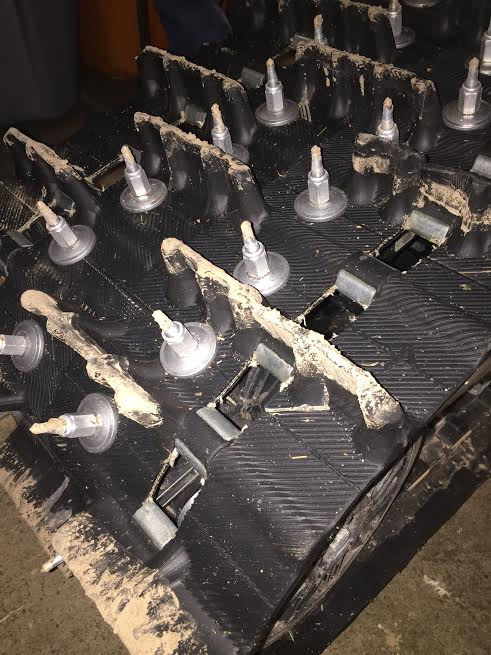 Track Selection:
Ripsaw 1.5
1.5” lugs
96 1-5/8” Woody’s Traction Studs
Exhaust Treatment
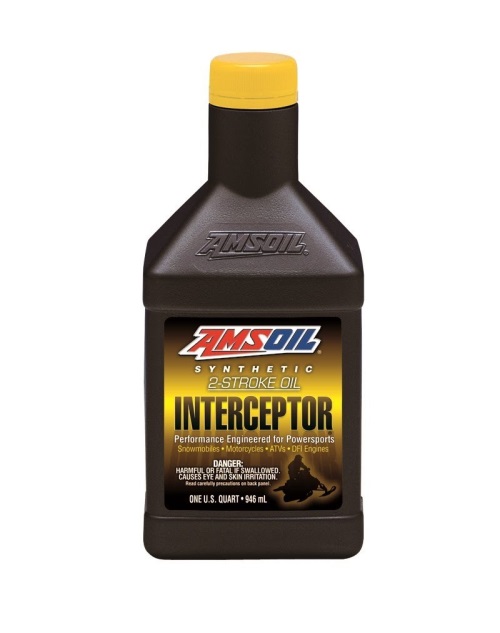 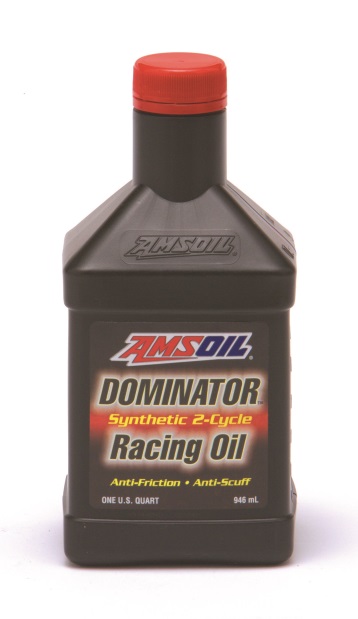 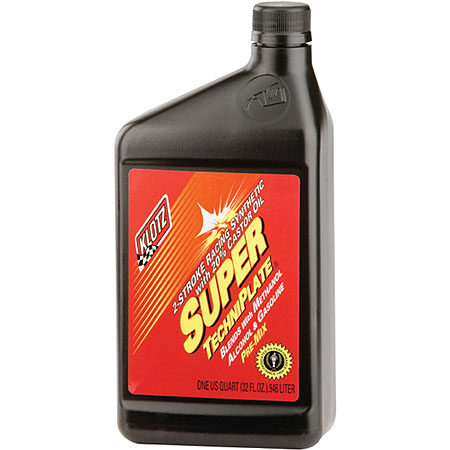 Emission Analysis of 2-stroke oils:
Five oils analyzed
Test run by intervals of 500rpm between 3000rpm and 5000rpm
Oil system flushed between samples
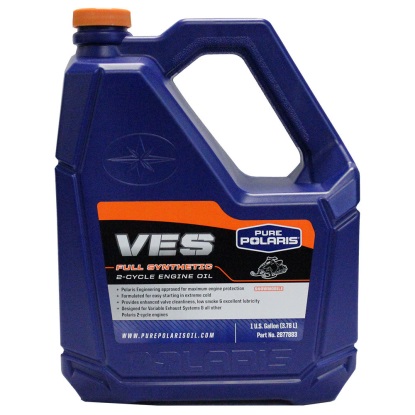 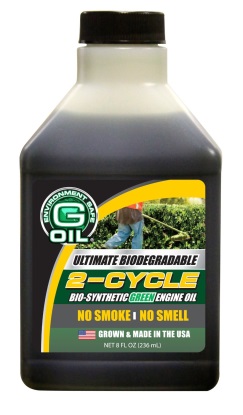 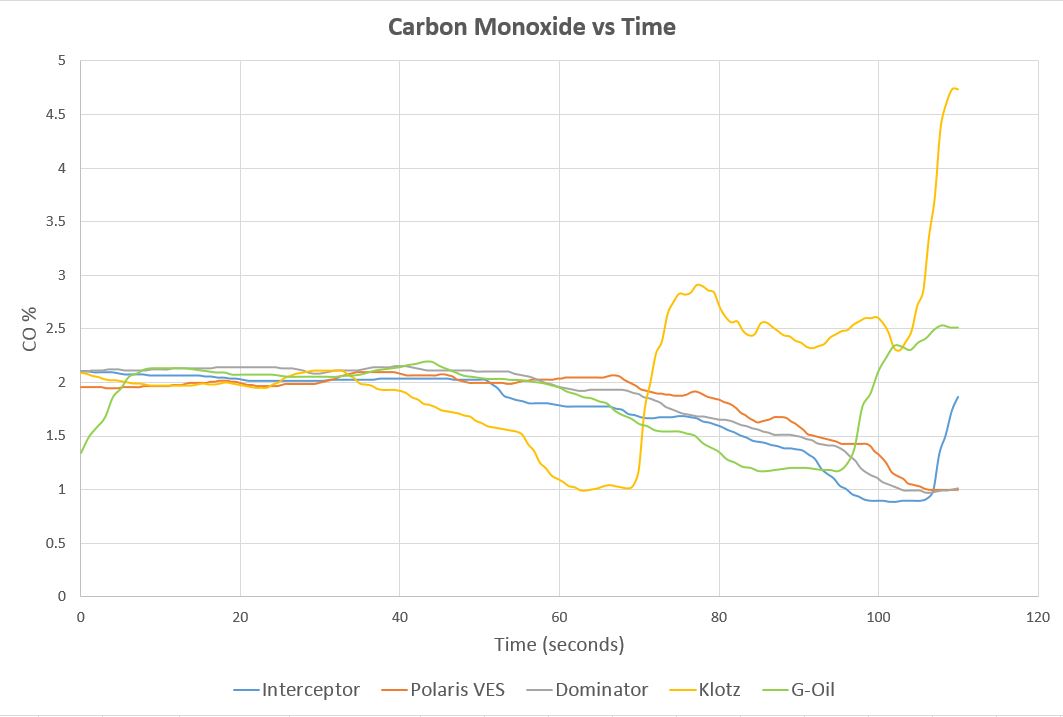 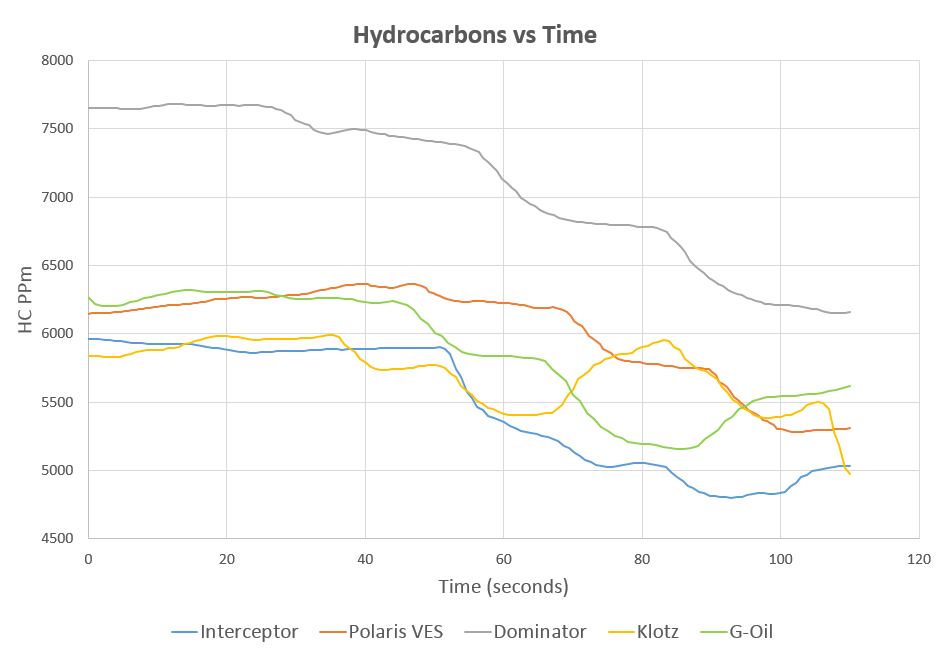 Exhaust Treatment
Carbon Monoxide
Amsoil Interceptor proved to be best candidate
Hydrocarbons
Exhaust Treatment
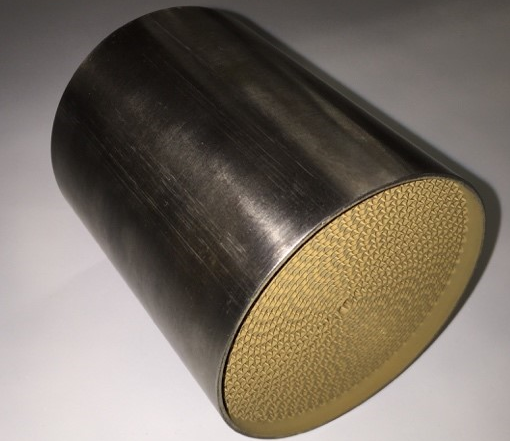 Catalytic Converter:
400cpsi Heraeus catalyst
Targets constituents of carbon monoxide and excess hydrocarbons
Composition
Platinum, Palladium, Rhodium (1:20:1)
Exhaust Treatment
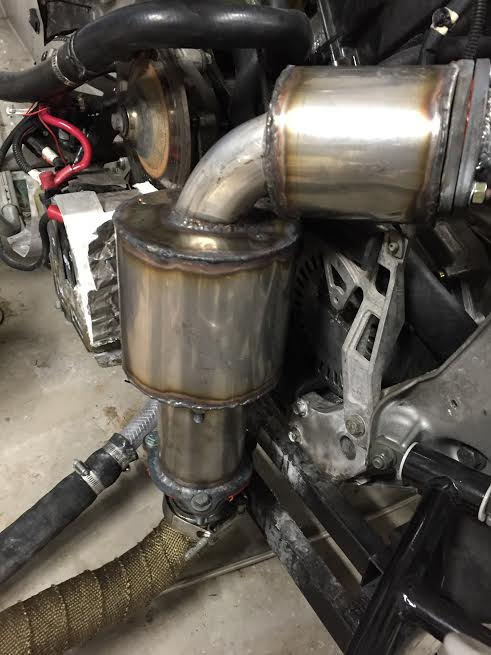 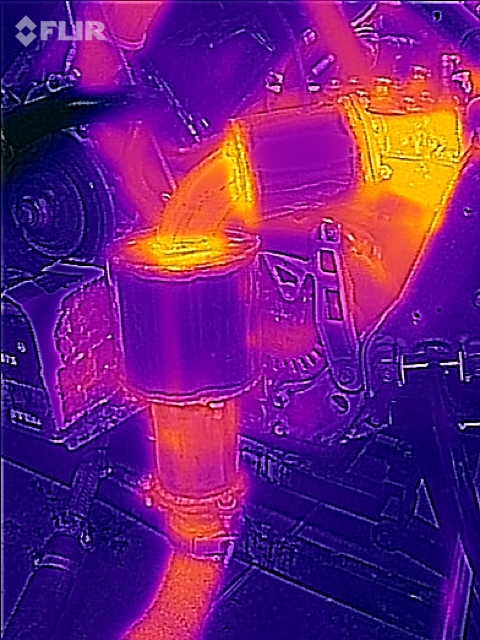 Sound Treatment:
Twin high-flow mufflers
Stainless steel wool packing for heat resistance
Manufactured primarily for space restrictions and catalyst installation
Engine Calibration
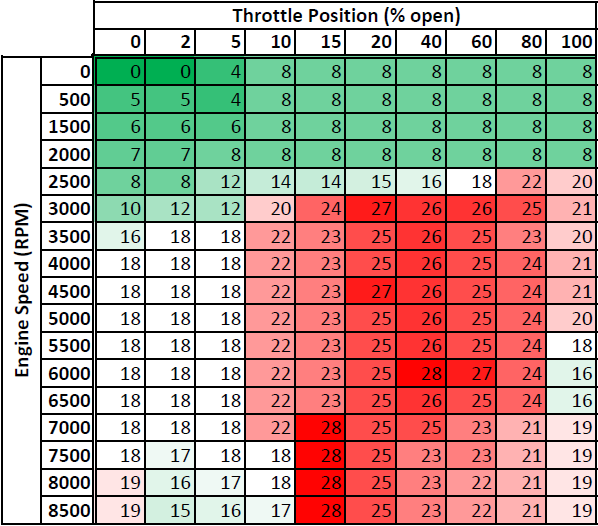 Engine Management:
Power Commander V (PCV)
Fuel Mapping
Ignition timing
GM Flex Fuel Sensor
Ethanol compensation
0-5V signal to PCV
Engine Calibration
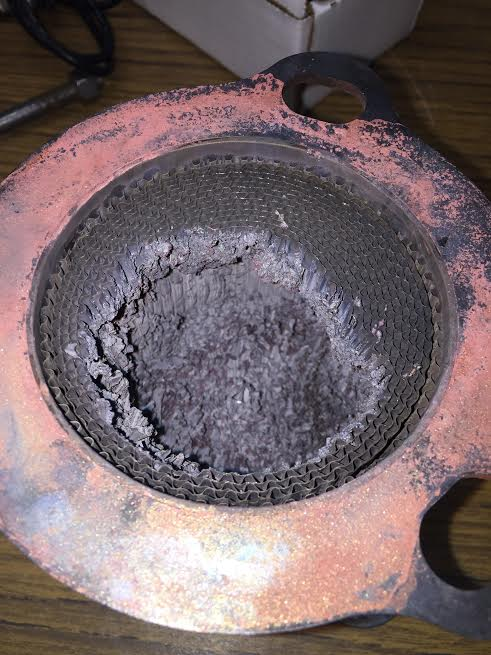 Adjustment to catalyst:
First catalyst struggled with short-circuited fuel
Adjusted system to move catalyst further downstream
Progressive tune implemented
Questions?